2022 CFMA Conference
WIFI Sponsor: Rubin Brown
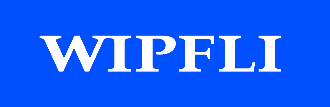 Procrastinators Guide to ASC 842 Lease Accounting
Bill Hughes
Reed Sellers
2
Accolades for the Speakers
“I don’t like this” Len Koch – Vectra Bank 


“This makes no sense” – Marc Hendrikson – Sunflower Bank 


“11am is to early for a good beer let alone a warm Coors Light” – Jillene Toth – Coyote Ridge Construction
3
Objectives
Understand the upcoming lease accounting changes
Recognize the accounting impact and terms and conditions affecting treatment
Identify expedients and policy elections available to apply in transition from the old standard to the new standard
Explore, what if you don’t adopt options
What is the Main Impact of ASC 842
ASC 842 tells us to present ALL leases as defined by the new standard on the balance sheet

Finance Leases (capital lease under 840)
Already on the balance sheet
New terminology = ROU Asset – Finance Lease and Lease Liability – Finance Lease
Operating Leases
Will need to be presented on the financial statements
Shown as ROU Asset – Operating Lease and Lease Liability – Operating Lease
[Speaker Notes: MAIN IMPACT: ALL leases on the balance sheet. The new guidance says, hey, you have a contractual arrangement to receive substantially all economic benefits of an asset that is under your control. That meets the definition of an asset (according to the FASB’s concept statements). And conversely, you have a contractual obligation to make payments for that asset – that meets the definition of a liability]
Leases Defined Under ASC 842
Definition of a lease under ASC 842 – A contract, or part of a contract, that conveys the right to control the use of identified property, plant, or equipment (an identified asset) for a period of time in exchange for consideration.
Spans a period of time
Contract term

Consideration
Payment for use of asset
Identifiable asset
Physically distinct
No supplier substitution rights
Control over the underlying asset
Right to obtain substantially all economic benefits
Right to direct the use of the asset
ALL contracts should be evaluated with respect to the new definition – leases, service contracts, other executory agreements. They may contain “embedded leases.”
6
Accounting Impact – Classification
Finance leases have four similar criteria as capital leases under ASC 840, with an additional criterion to consider:
Transfer of ownership
Purchase option reasonably certain to exercise (generally, less than FV)
Majority of the useful life (no longer 75%)
PV of future minimum lease payments is substantially all of the FV (no longer 90%)
No alternative use
Examples can include long-term leases for vehicles or equipment, or specialty assets designed/retrofitted specifically for the lessee
7
Accounting Impact – Classification
Embedded Lease
Definition: A provision within a broader service agreement that grants the customer the right to use an identifiable asset throughout the term of the contract.
Most embedded leases under ASC 842 would also qualify for lease treatment under ASC 840
Treatment under ASC 840 of operating leases and service agreement is basically the same 
No impact to the balance sheet under the old standard
Expense is recorded in the period in which it is incurred (generally, ratably)
[Speaker Notes: EXAMPLES: 
A contract with an IT company to store information on a server
Maintenance or supply agreement – such as an agreement to purchase all paper, ink and toner from a supplier and the supplier will provide you with a copier (or a postage meter machine). 
Certain subcontractor agreements might contain assets that the general contractor controls (in some cases, depending on the structure of the contract and the asset and its usage, but there are examples out there).]
Accounting Impact – Lease Term
Short-Term Lease Exemption Expedient
Election to not apply the recognition requirements in ASC 842 to leases with a term of 12 months or less
Term is as of the commencement date
Election made by class of underlying asset (for all leases within that class)
If lease contains renewal option that is reasonably certain to be exercised and term would be greater than 12 months, lease does not qualify for short-term treatment
How do you evaluate the lease term when renewal clauses are present?
Renewal clauses are included in the lease term if the entity is “reasonably certain” to exercise the renewal option
“Reasonably certain” is not specifically defined, no bright line but perhaps 75%-80%
9
Accounting Impact – Lease Term
How do I know if I’m reasonably certain to renew?
Is there an incentive to stay or a penalty for leaving that is baked into the contract?
Contract Factors
Asset Factors
Is there value to leasehold improvements or other assets that would indicate it is unlikely they would just move (if one year, amortize/depreciate over one year).
Entity Factors
Customer base is all nearby. It’s the entity’s home office or flagship building. They’ve been there for 20 years already. Costs to move and/or relocate assets and employees.
Rents are below market rates, if they went elsewhere, rent would go up. There are no similar building spaces nearby, highly customized, or it would cost a significant amount of money to make the required improvements to occupy another space.
Market Factors
10
Accounting Impact – Lease Term
Scenario 1: How do you evaluate the lease term when no renewal clause is present?
Lease is good from 1/1/x2 to 12/31/X2, sign a new lease 1/1/X3 for the next 12 months
Be careful regarding the modification guidance with respect to the short-term lease exemption
Some say think about intent, others say focus solely on legally enforceable terms and conditions.  This is not a settled area, and we are still waiting for final guidance from the FASB.
Scenario 2: What about a month-to-month lease?
Month-to-month leases could be interpreted as:
A lease with a legally enforceable term of 30 days only (continuously modified)
A 30-day lease with automatic renewal options (to be considered)
Cancellation options – either party can cancel with 30 days’ notice
Think about penalties
11
Accounting Impact – Measurement
Lease Liability
Liability is measured first, and consists of:
The present value of the lease payments not yet paid, discounted using the discount rate for the lease
Variable rent (variable payments) are not included, unless there is a required minimum
Discount rate is the rate implicit in the lease
If the rate implicit in the lease is unknown, the lessee should use its incremental borrowing rate for a comparable amount for a comparable term
That is, an entity should not simply use the borrowing rate on a 12-month LOC as a discount rate on a 5 year equipment lease
A 5-year lease should use the rate for a 5-year loan
A 15-year building lease, should use the rate for a 15-year loan rate
Risk-free rate is an allowable expedient most nonpublic entities will elect
Still needs to be for a comparable period (but US Treasury provides relevant info)
Accounting Impact – Measurement
Right-of-Use Asset
ROU assets are measured starting with the lease liability




Initial direct costs are costs directly attributable to negotiating and arranging the lease that would not have been incurred had the lease not been executed (commissions, payments to an existing tenant to incentivize that tenant to terminate its lease, etc.)
Prepaid lease payments – prepaid rent on the books will be subsumed into the ROU asset
Lease incentives include both payments made by the lessor to or on behalf of the lessee (tenant improvement allowances, for example) and any losses incurred by the lessor as a result of assuming a lessee’s preexisting lease with a third party
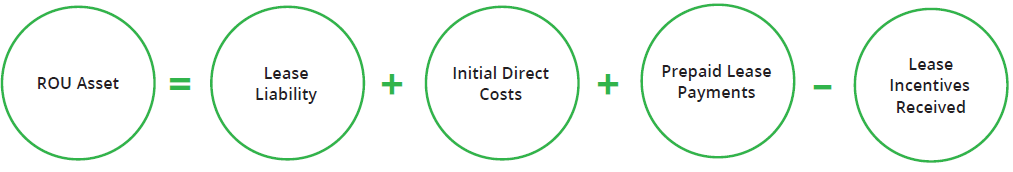 Accounting Impact – Subsequent Measurement
Finance Lease
The lease liability is:
Decreased to reflect payments made during the period (less interest expense)
Interest expense is reflected in the income statement
The ROU asset is:
Amortized on a straight-line basis
Accounting Impact – Subsequent Measurement
Operating Lease
The lease liability is equal to:
The present value of the lease payments not yet paid, discounted using the rate established at commencement
How to get there:
Lease payment reduces the lease liability
Lease expense is recorded straight-line
No true interest expense, the “interest” is accreted back to the lease liability to update the present value of the remaining payments
The difference between SL expense and the “interest” accreted to the liability represents the adjustment to reduce the ROU asset
Accounting Impact – Subsequent Measurement
Operating Lease - Example
Terms
$100,000 Lease		50 months
$2,000 a month		2% -Discount Rate = Risk Free Rate
Record Activity :





*Amounts will change on a payment by payment basis, consistent with amortization schedule
Record lease (day 1):


Total Lease discounted to NPV

Record payment:
Accounting Impact – Subsequent Measurement
Finance Lease
Record lease (day 1):



Record payment:



Record activity:
Transition
“Package of Three” expedient
Allows entities to not have to reassess any existing or expired contracts for:
Embedded leases
Lease classification
Initial direct costs
Inappropriate lease classification cannot be grandfathered
Does not exempt entities from recording existing operating leases on the balance sheet
18
Practical Expedients and Policy Elections
Short-term Lease Exemption Expedient
Election to not apply the recognition requirements in ASC 842 to leases with a term of 12 months or less
Term is as of the commencement date
Election made by class of underlying asset (for all leases within that class)
If lease contains renewal option that is reasonably certain to be exercised and term would be greater than 12 months, lease does not qualify for short-term treatment
[Speaker Notes: Think these are duplicative but helpful for prep]
Practical Expedients and Policy Elections
Lease and Non-lease Component Expedient
Election to not separate lease and nonlease components when evaluating lease payments
Can be made by class of underlying asset 
Lease components – transfer a good (identifiable asset) to the lessee
Nonlease components – transfer a service (no underlying asset)

Examples:
Building (lease component) with fixed CAM charges (nonlease component)
Copier (lease component) and maintenance services (nonlease component)
Security cameras (lease component) and monitoring services (nonlease component)
[Speaker Notes: Think these are duplicative but helpful for prep]
Practical Expedients and Policy Elections
Risk-Free Rate Expedient:
Lessee may elect to use a risk-free rate for the discount rate in computing the ROU asset and lease liability
Rate used must have a period comparable to the term of the lease 
Including the exercise of all reasonably certain termination or renewal clauses
Can be made by class of underlying asset
Takeaways:
Easier, especially if rate implicit in the lease and incremental borrowing rate are unknown
Will result in a larger ROU asset and lease liability
[Speaker Notes: Think these are duplicative but helpful for prep]
Financial Statement Impacts
Compliance with debt covenants
Working capital
ROU assets are entirely noncurrent
Lease liabilities include both a current and noncurrent component

Current ratio

Debt to equity ratios

Coverage ratios

Restrictions on “new” debt
Will operating lease liabilities qualify as debt?
22
[Speaker Notes: RS- Take or leave CRE specific, a condensed version of next 4/5 slides]
Financial Statement Impacts
Lease liability characterization
FASB decided most lease liabilities should be characterized as operating obligations on the financial statements rather than obligations that are equivalent to debt.

Some organizations may have “frozen GAAP” or “semi-frozen GAAP” clauses in their debt agreements. A “frozen GAAP” clause provides that changes in financial ratios resulting from changes in GAAP will not result in a violation of financial covenants. A “semi-frozen GAAP” clause requires the parties to renegotiate the loan covenant if the change in GAAP alters financial ratios.

Ultimately, it is up to the bank how it calculates its debt covenants.
23
Financial Statement Impacts
Current ratio example
Calculation: Curent assets / curent liabilities 

Example requirement: Organization must maintain a current ratio of at least 1.25

Potential impact of ASC 842: Current assets could remain unaffected, and current liabilities could increase, causing the current ratio to decrease

Example: You have a 10-year building operating lease that requires monthly payments of $10,000; following are rounded figures (note that these are not exact figures and are only for representative purposes)
24
Financial Statement Impacts
Current ratio example
25
Financial Statement Impacts
Debt-to-equity ratio example
Calculation: Total liabilities / equity

Example requirement: Your organization must maintain a debt-to-equity ratio not exceeding 1.10

Potential impact of ASC 842: Total liabilities could increase, and net worth could stay the same, causing the debt to tangible net worth ratio to increase

Example: You have a 10-year building lease that requires monthly payments of $10,000; following are rounded figures (note that these are not exact figures and are only for representative purposes)
26
Financial Statement Impacts
Current ratio example
27
What should borrowers be doing?
Scope out the effort needed
How many leases do you have?
How complex are your typical arrangements (mostly ordinary real estate leases or any complex structured financing arrangements?)?
What processes, if any, are in place for identifying embedded leases?
Where are all of your lease documents located?
Are your lease processes (tracking, accounting, document storage) centralized or decentralized?
Do you have any sublease arrangements?
How many functions or people are involved in your end-to-end leasing processes?
How many resources does your transition plan require? Can you meet those needs with internal resources alone?
28
What should do for the next 3 months?
Start now! 
There will be challenges that weren’t anticipated. Starting now will allow time for the organization to adjust. It will also allow for the assessment of whether and how to better structure contracts and address any downstream implications, such as new process and system needs, tax implications, and debt covenants.
Get help! 
Don’t go it alone.  Be realistic about the resources available, competing priorities, and the timeline. Involve the auditors upfront and often. 
Talk to the FS users!
Understand the impact to potentially sensitive financial metrics, such as debt-to-equity ratio, other liquidity ratios, or non-GAAP metrics (e.g., EBITDA).  Talk to the users such as financial institutions, sureties, and appraisers so everyone is on the same page.
Review Current Leases!
Consider if and how lease agreements should be rewritten or amended.
29
ASC 842: CRE Industry Impacts
Corporate offices (including leases with related parties)
Office equipment (F&F)
Construction equipment (including rented equipment used on jobs)
Job site trailers
Field rent / Storage 
Fleet vehicles
Construction equipment (including rented equipment used on jobs)
Equipment being used under subcontractor agreements
30
[Speaker Notes: RS- Take or leave CRE specific]
ASC 842: CRE Industry Impacts
Identify embedded leases
IT arrangements
Service contracts
Other recurring payments
Related party leases
There is no special treatment (legally enforceable terms and conditions)
Renewal options
Application of the short-term exemption
ASU 2018-17
Consolidate or not consolidate
31
[Speaker Notes: RS- Take or leave CRE specific]
I’m NOT Doing It!!!
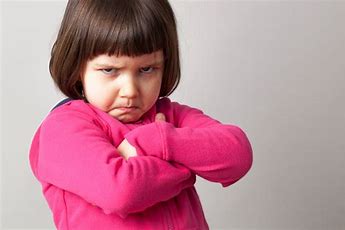 032
Types of Non-Compliance
If CPA Provided Financial Statements – Opinion Modifications
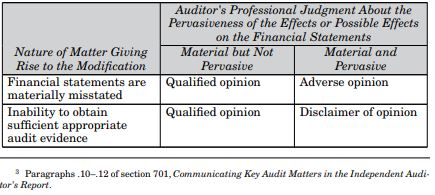 What Makes It Pervasive
Pervasive. A term used, in the context of misstatements, to describe
the effects on the financial statements of misstatements or the
possible effects on the financial statements of misstatements, if
any, that are undetected due to an inability to obtain sufficient appropriate audit evidence. Pervasive effects on the financial statements
are those that, in the auditor's judgment,
	• are not confined to specific elements, accounts, or items of
	the financial statements;
	• if so confined, represent or could represent a substantial
	proportion of the financial statements; or
	• regarding disclosures, are fundamental to users' understanding
	of the financial statements.
Risk of Non-Compliance
Items Of Risk Worth Not Adopting
Prequalification
A financial statement prepared in compliance with generally accepted accounting practices and standards that includes a complete report of the Contractor’s financial resources and liabilities.
Bank/Financial Covenants/Regulators
Industry Bench Marking
Risk of Non-Compliance
Items Of Risk Worth Not Adopting
Prequalification
A financial statement prepared in compliance with generally accepted accounting practices and standards that includes a complete report of the Contractor’s financial resources and liabilities.
Bank/Financial Covenants/Regulators
Industry Bench Marking
Is the Risk Worth
The Reward?
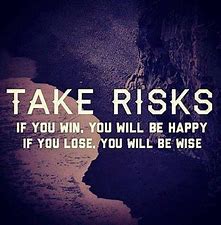 Session Password
(Must record password for CPE credit)
038